Jornada  escolar
1
SELECCIÓN DE ESTÁDADRES
2
ENTREGA  PEDAGÓGICAASPECTOS  CUALITATIVOS  QUE  AFECTAN  EL RENDIMIENTO  ACADÉMICO  DE  LOS  ESTUDIANTES
3
TRANSITO   AL  SIGUIENTE  NIVEL  ESCOLAR
4
PETE
PAT
PORTAFOLIO
PIZARRÓN
Alumnos
Escuela
Comunidad
Maestros
Padres de Familia
Directivos
Supervisores
Liderazgo compartido
Trabajo colaborativo
Planeación estratégica
Evaluación para la mejora continua
Participación social responsable
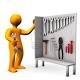 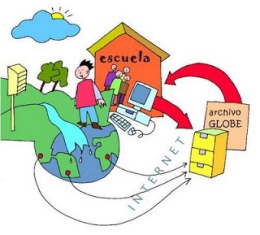 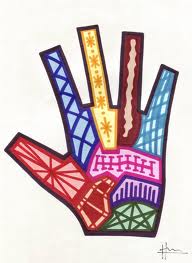 Herramientas
GESTIÓN EDUCATIVA ESTRATÉGICA
Agentes Educativos
Componentes
Equidad
Relevancia
Pertinencia
Eficacia
Eficiencia
Impacto
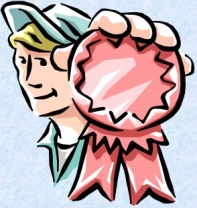 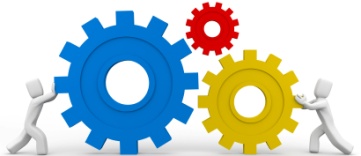 Principios de Calidad
Principios de Gestión
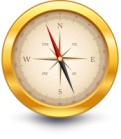 Estándares
Misión
Unidad
Competencia
Jerarquía y autoridad
Coordinación
Liderazgo eficaz
Liderazgo inspirador
Participación
Toma de decisiones
Planeación
Control
Ver cuadro anexos
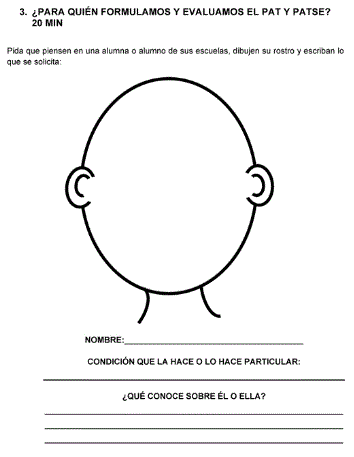 6
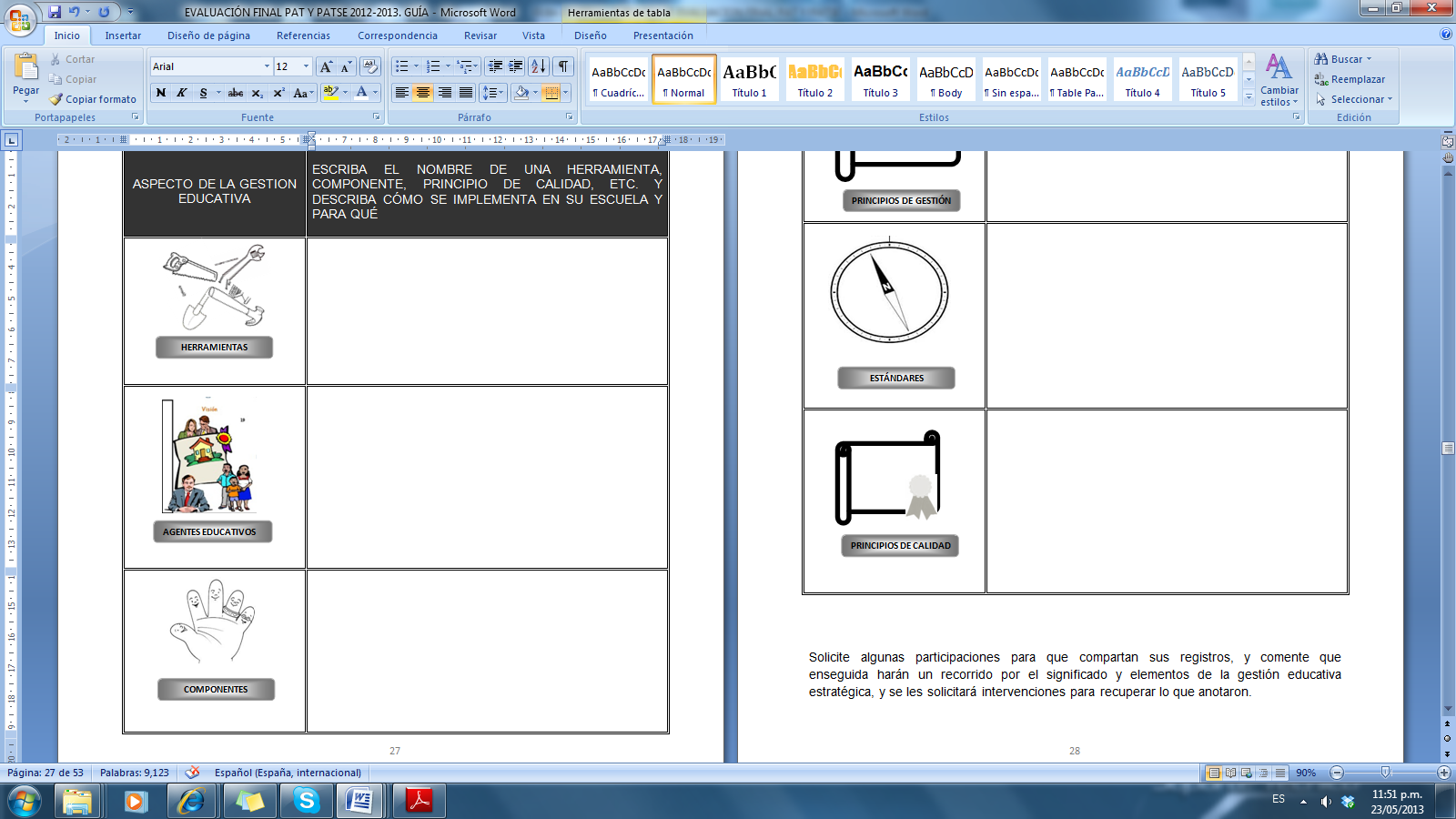 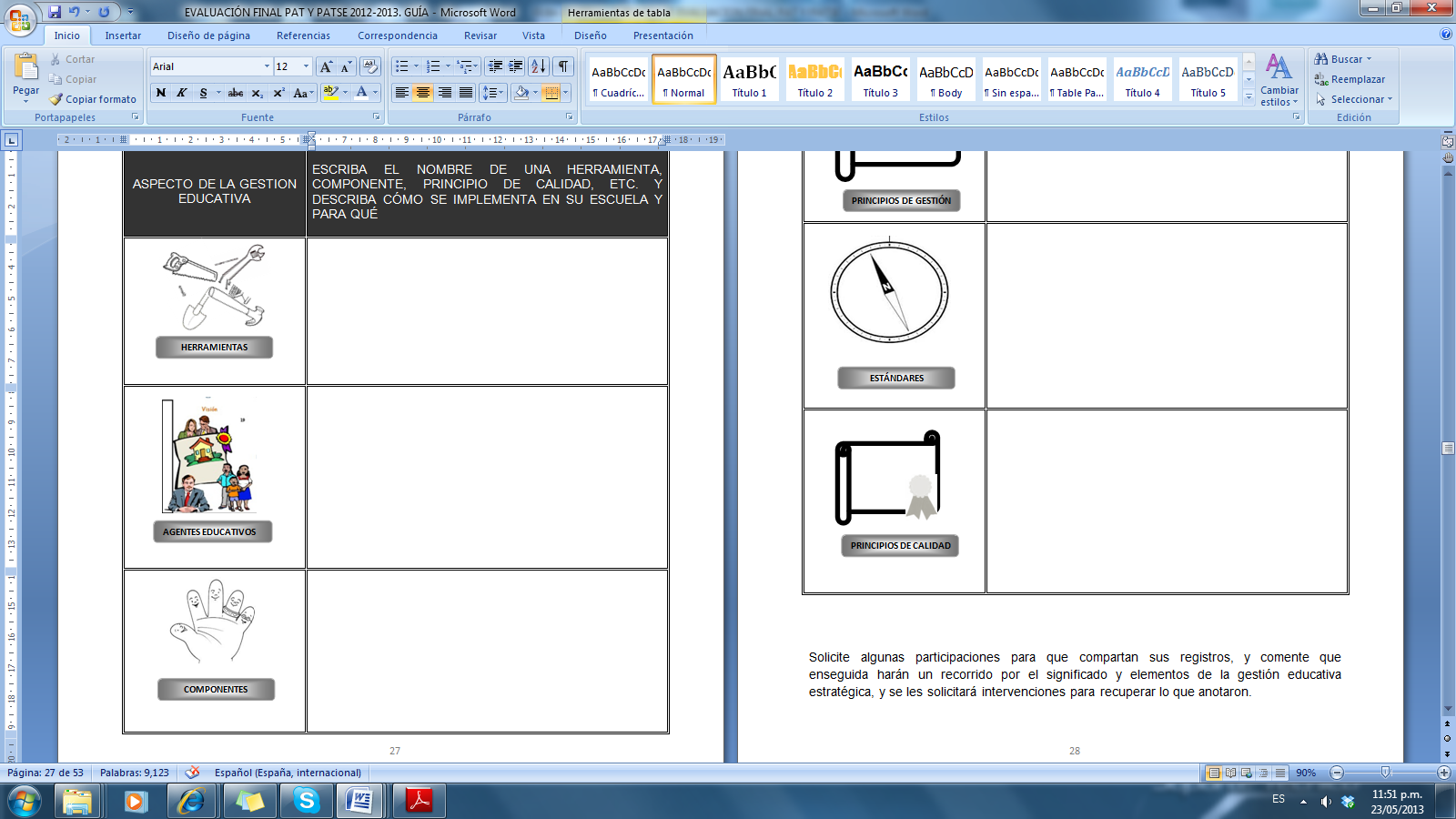 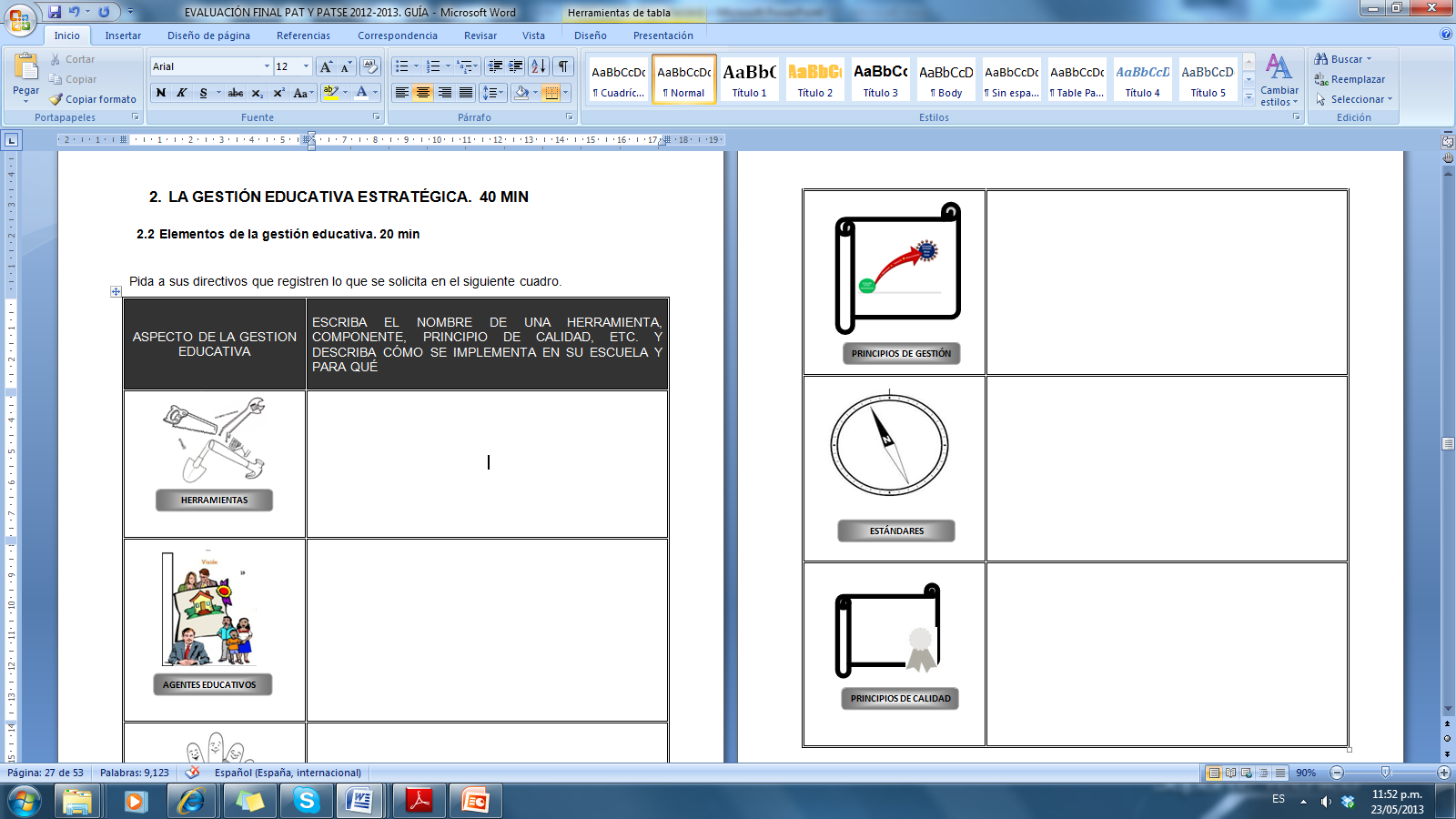 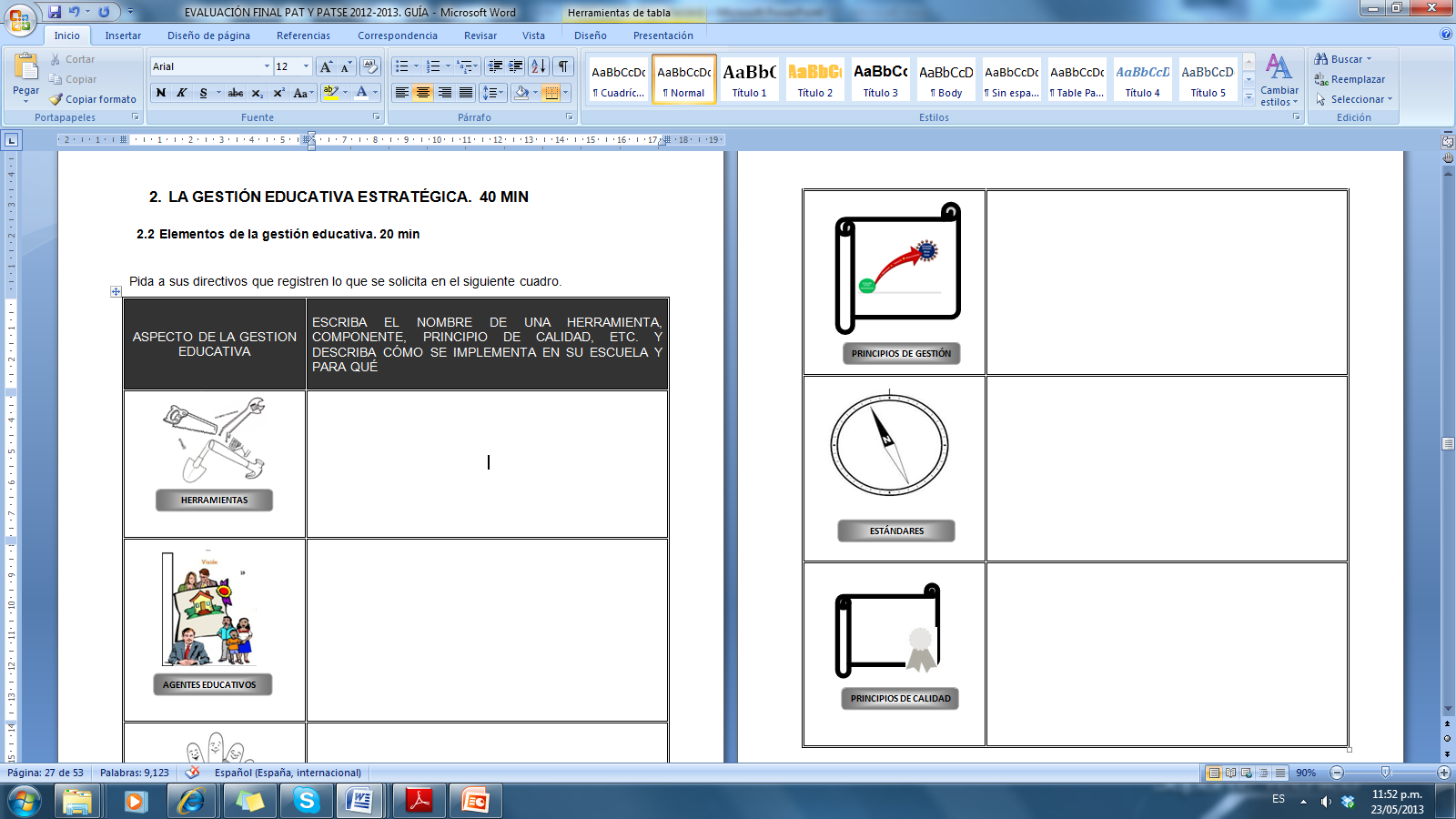 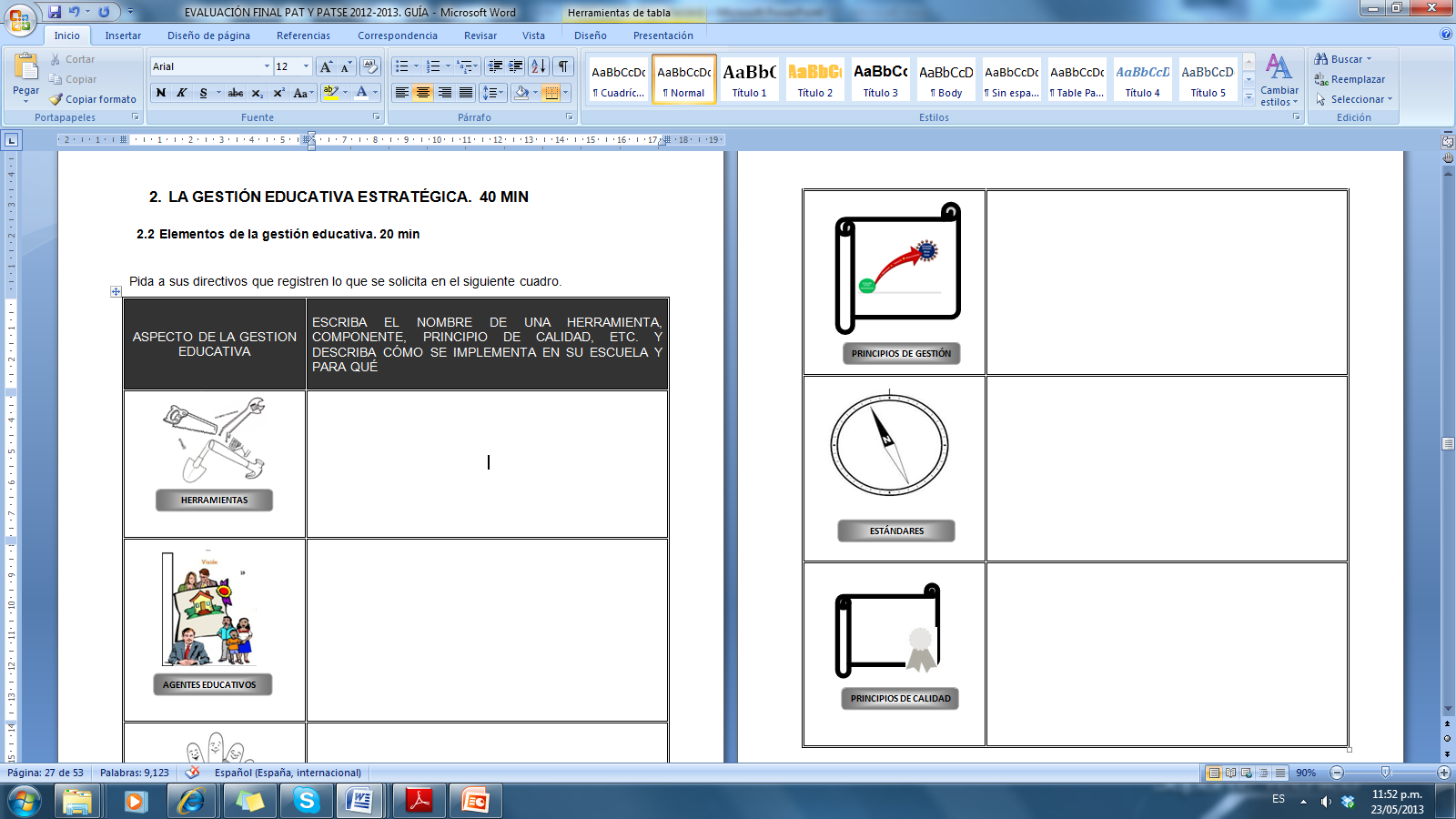 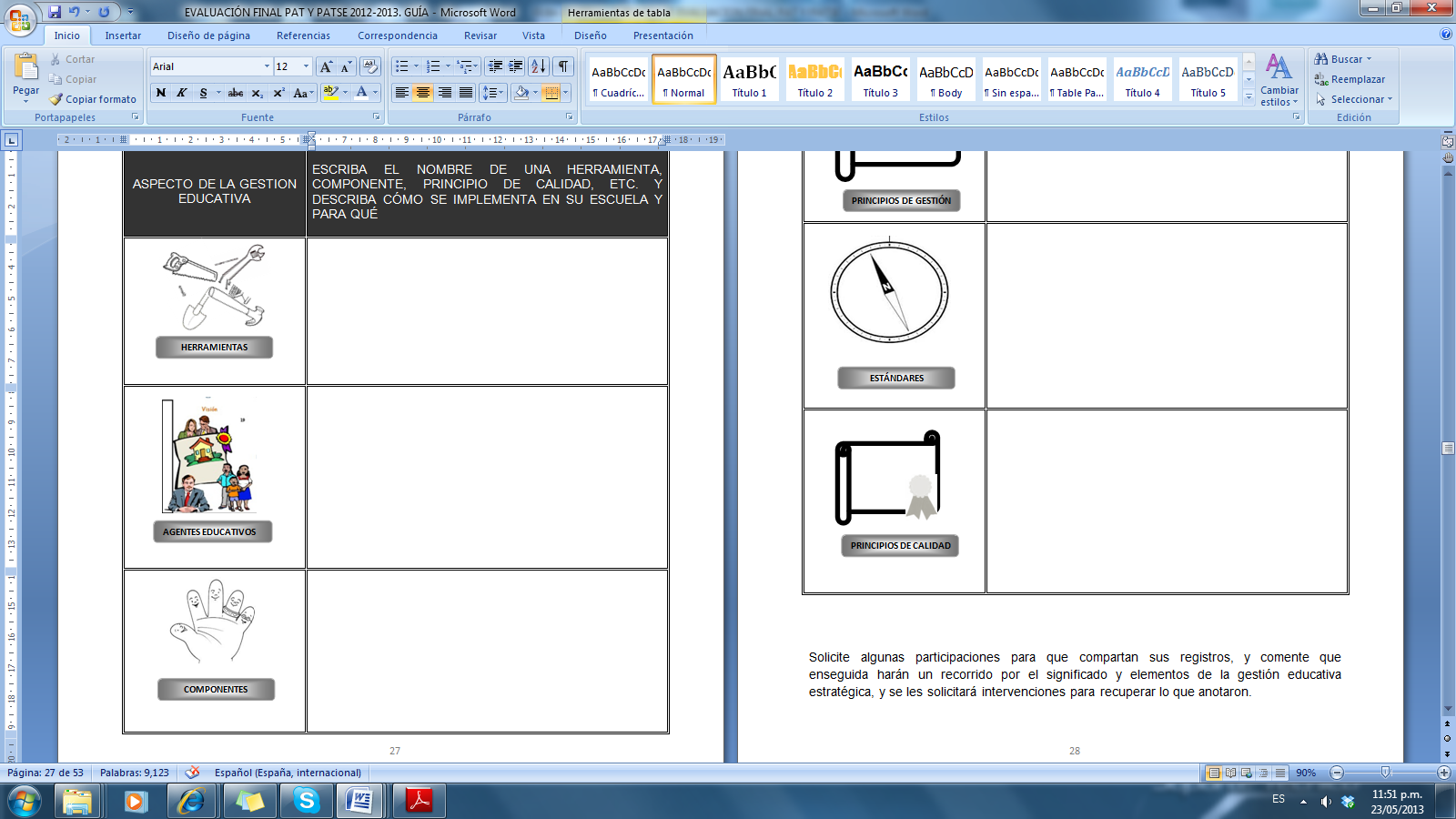 7
PIZARRÓN DE AUTOEVALUACIÓN
8